Estructura Orgánica
Dirección de Salud
DIRECTOR DE SALUD
MARIA MAGDALENA PRUNEDA AVILA
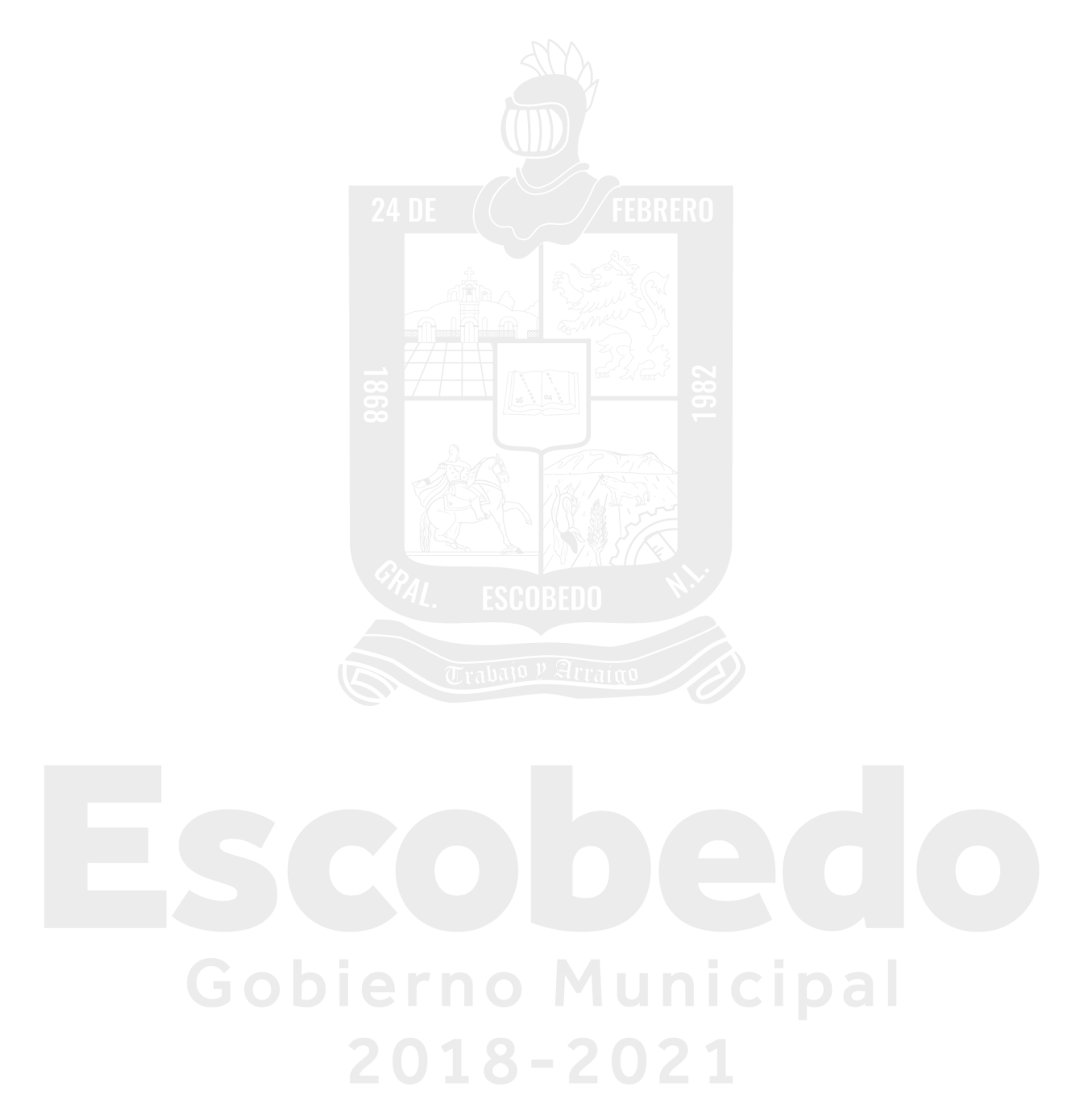 CONTROL DE INFORMACION Y ESTRATEGIAS 
GERARDO FRANCO FLORES
MEDICOS ESPECIALISTAS
UME Y LAS TORRES 

DRA. MONICA MELISSA GUAJARDO 
(GINECOLOGA)

DRA. ALMA EDITH DEL ANGEL CRUZ
(PEDIATRA)   

MA. DEL CARMEN CHAVEZ HDZ. (ODONTOLOGO)


SAMANTA ELIZABETH SEPULVEDA AGUIRRE (ODONTOLOGO)

VERONICA LOPEZ GUEVARA (PEDIATRA)
JONATHAN ESQUIVEL ZAPATA ( MEDICO GENERAL DE BARANDILLA )
AUXILIARES 
FIDEL QUIÑONEZ
HORTENCIA GARCIA LOPEZ 
.
ADMINISTRADORA CENTRO COMUNITARIO 
HEYDII MELIA ALVARADO RODRIGUEZ
SECRETARIA 
MARIANELA VILLARREAL DE ANDA
MEDICOS GENERALES UME Y LAS TORRES 
RAMIRO REYNA SALAS 

MARIA ELENA GARCIA CASTRO 

CARLOS ALBERTO REYNA OLIVA 

JOSE ANTONIO RUBALCABA GZZ.

JOSE GUADALUPE IBRRA CONTRERAS

MARTIN HIPOLITO SAUCEDO SALAZAR 

ISAAC R. ESQUIVEL GALAN 

EDUARDO DAVID MIRANDA DOMINGUEZ


CESAREO LOPEZ AGUILAR 

ITZEL YVETT TAPIA AGUIRRE
CONTROL DE VECTORES Y ZOONASIS
AGUSTIN VERA TREVIÑO
TRANFERENCIA Y REEMBOLSOS
OLIVIA DELGADO RAMIREZ
ENFERMERAS GENERALES UME Y LAS TORRES 

WENDY A. MARTINEZ VAZQUEZ

LIDIA LILIANA LOPEZ GARCIA 

ZULMA YAMILY OCHOA SERRATO

DALIA GUADALUPE VELAZQUEZ

ELIZABETH GUADALUPE OCHOA LEAL.
SECRETARIA 
MARIA DE JESUS DOMINGUEZ  ADAME
T. 8220.6100
www.escobedo.gob.mx
Juárez No. 100, Centro
General Escobedo, N.L.
CENTRO INTEGRAL DE ATENCIÓN CIUDADANA DE ESCOBEDO  T. 83-84-59-01